Découverte Audacity
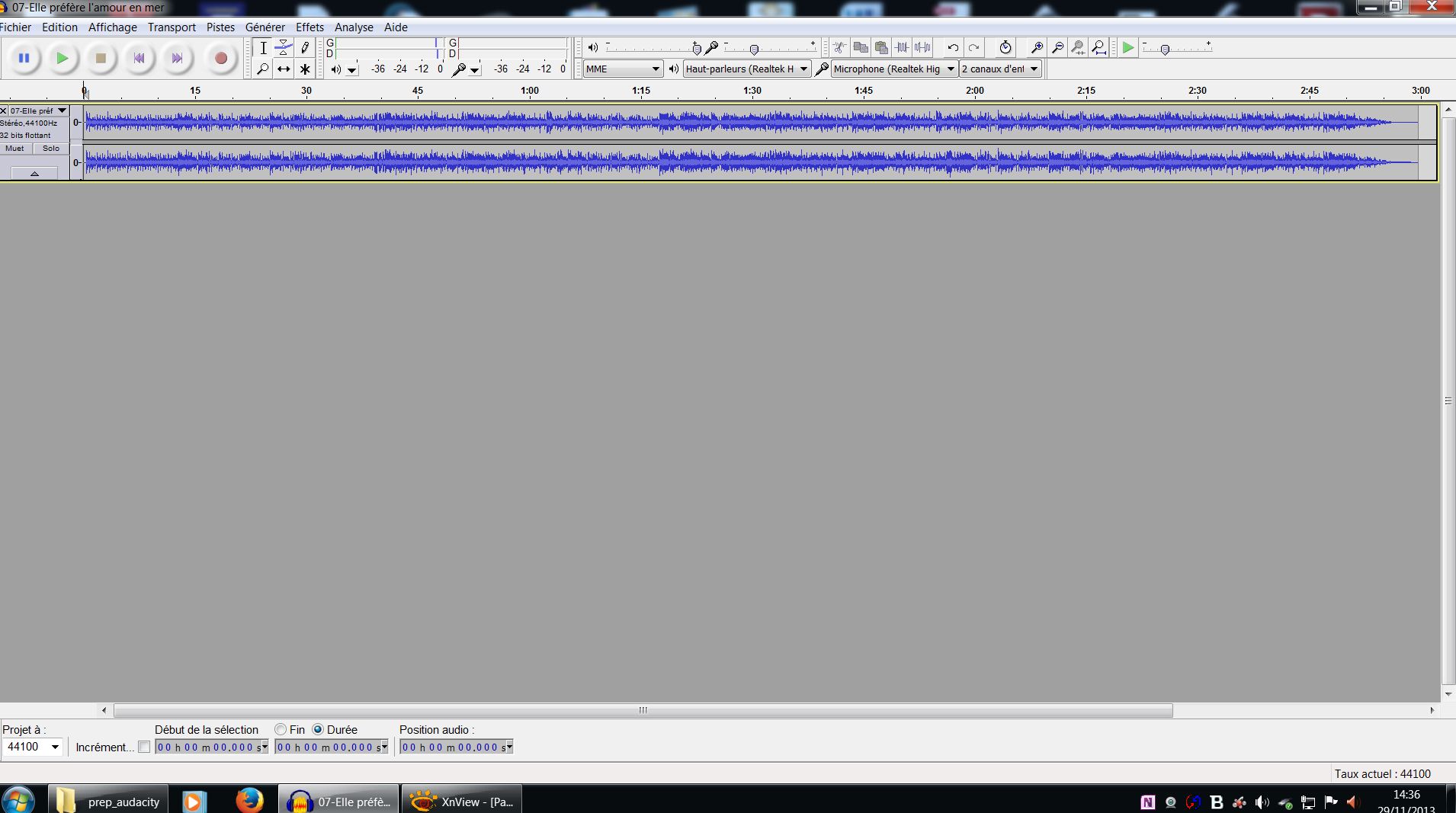 Zone table de montage
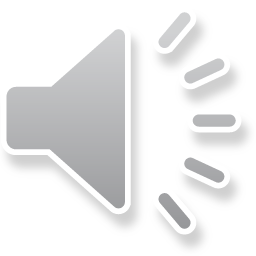 Découverte Audacity
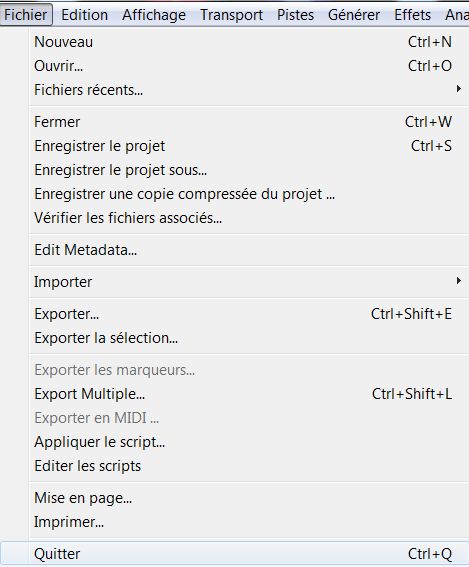 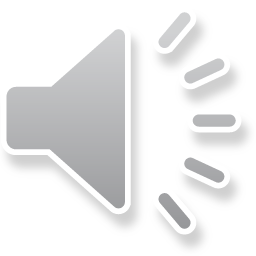 Découverte Audacity
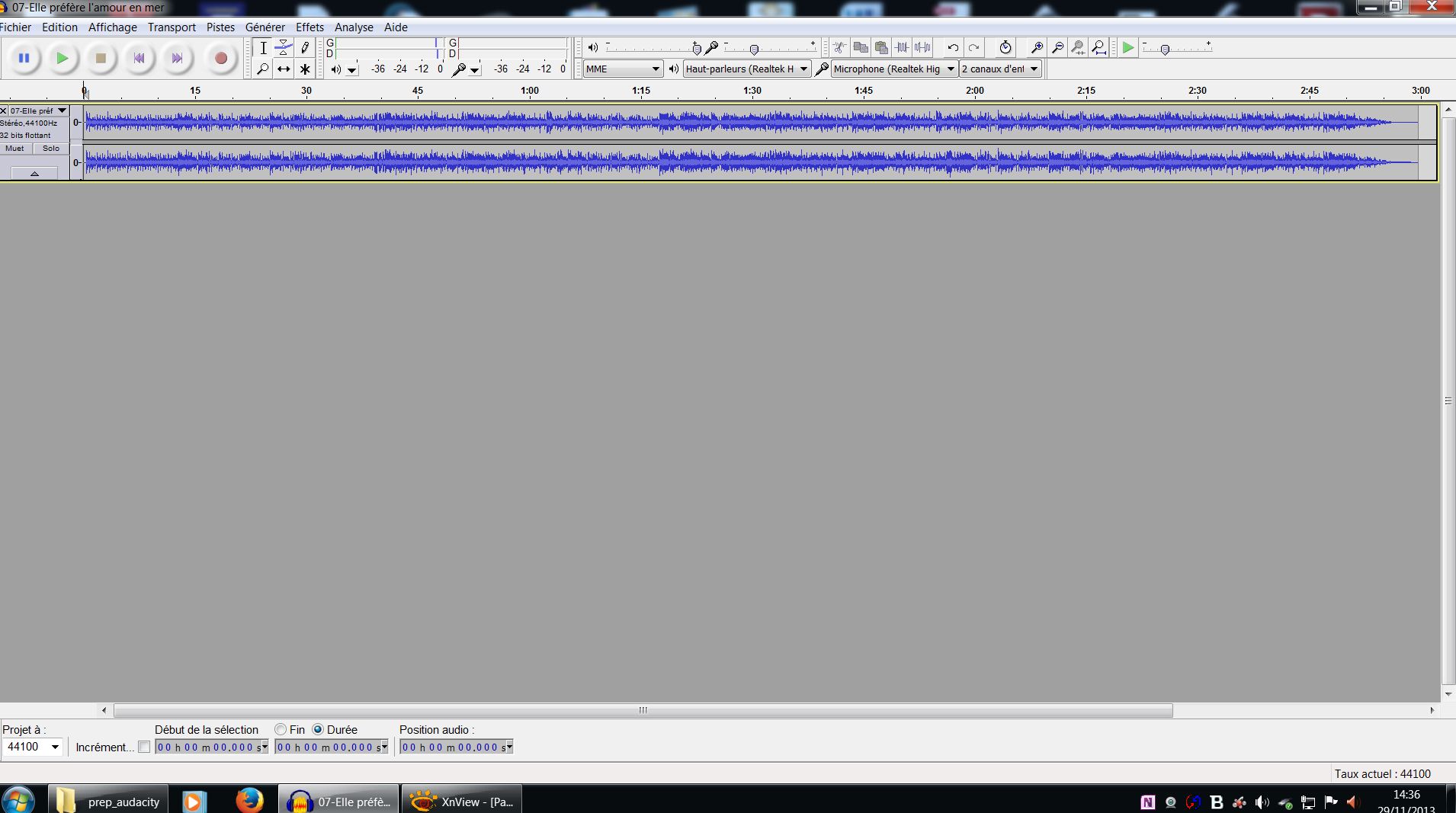 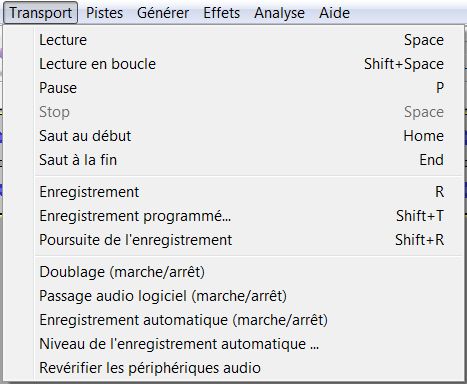 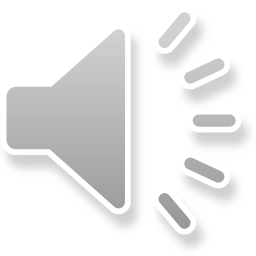 Découverte Audacity
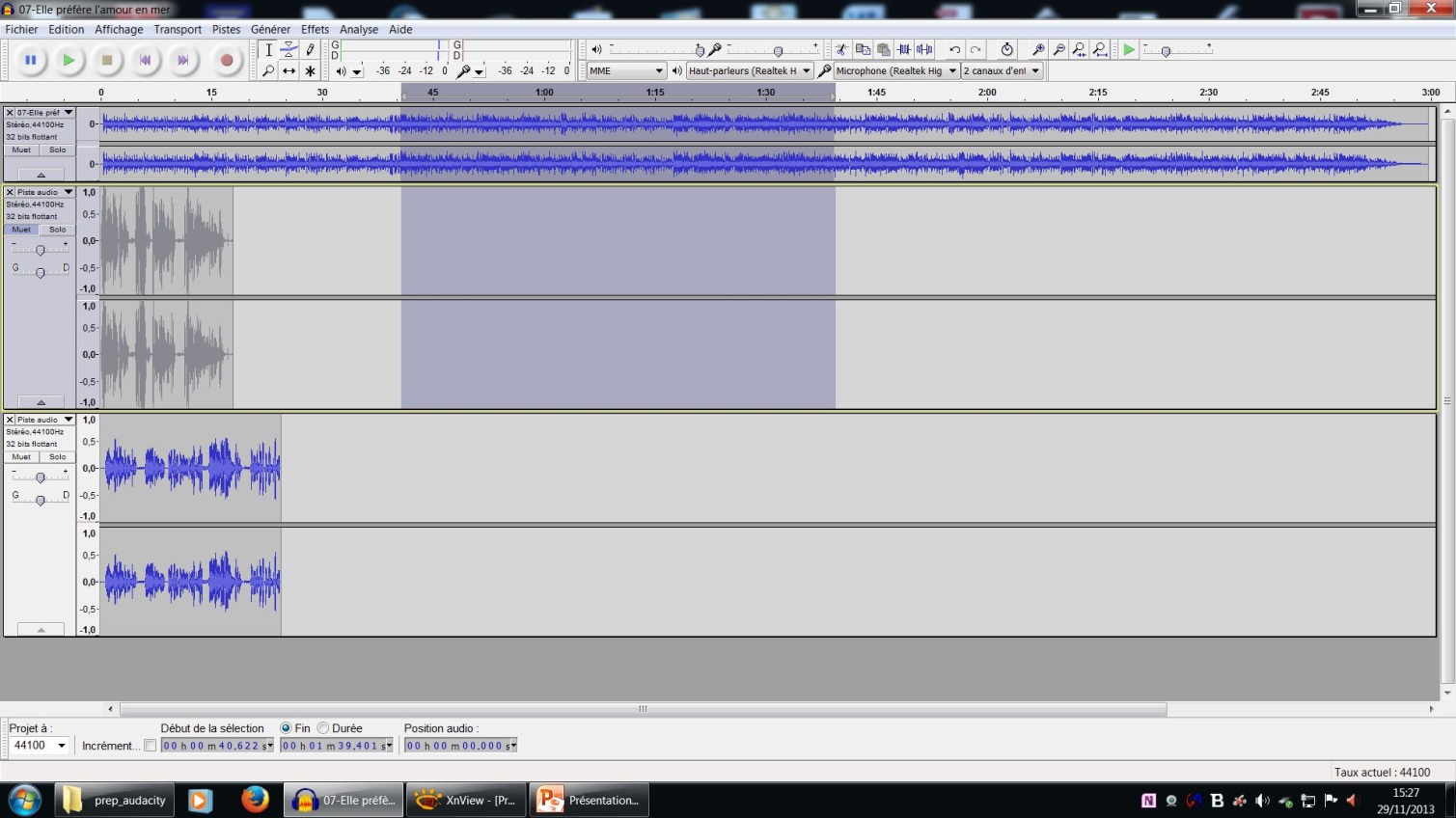 Zone sélectionnée
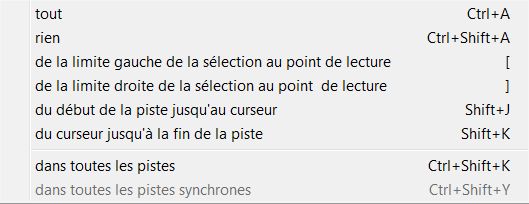 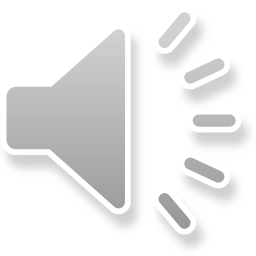 Découverte Audacity
Passons à la pratique
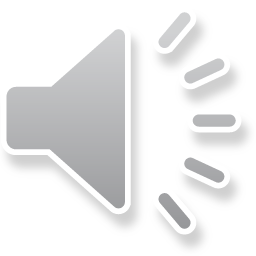